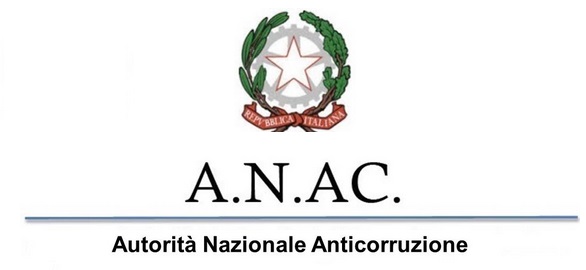 I PTPCT e le modifiche del d.lgs. 97/2016
Elisabetta Midena
Le modifiche del dlgs 97/2016 sui contenuti PNA
Primo PNA predisposto da ANAC ai sensi del d.l. 90/2014 e del d.lgs. 97/2016
Impostazione parzialmente diversa rispetto al PNA 2013 e in continuità con l’aggiornamento 2015 al PNA 
In linea con previsioni del d.lgs.  97/2016: il PNA è atto d’indirizzo per p.a. e amministrazioni in senso «sostanziale» e individua i principali rischi di corruzione e i relativi rimedi e contiene l’indicazione di obiettivi, tempi e modalità di adozione e attuazione delle misure di contrasto alla corruzione. – Corruzione non solo di rilievo penale ma maladministration 
Sforzo declinare una disciplina tendenzialmente uniforme in indicazioni più a misura di tipologia di amministrazioni in una logica di sostegno per le p.a.
Ne consegue
I PTPC non devono essere predisposti solo per «adempiere» a norme di legge: concentrazione su rischi e rimedi. 
Strumenti di programmazione di misure di prevenzione della corruzione tarate sulla tipologia delle amministrazioni e sulle attività svolte.  
Misure di tipo organizzativo nella logica del miglioramento dell’attività amministrativa (di semplificazione, di controllo, di trasparenza ecc).
Le criticità riscontrate e da superare nei PTCP
L’analisi del contesto esterno è stata  insufficiente o inadeguata nella quasi totalità dei PTPC analizzati
Problemi nel processo di valutazione e gestione del rischio 
- La mappatura dei processi è risultata  tendenzialmente non adeguata
- Limitata capacità delle amministrazioni di individuare i rischi di corruzione e di collegarli ai processi organizzativi
- La qualità della programmazione delle misure di prevenzione, che indica la capacità delle amministrazioni di identificare e programmare gli interventi organizzativi finalizzati a ridurre il rischio corruttivo nell’amministrazione, è risultata prevalentemente insufficiente
segue
Assenza efficace coordinamento fra i diversi strumenti di pianificazione 

Sistema di monitoraggio interno insufficiente
Per la predisposizione dei PTPCT
Fase in cui è necessario verificare che cosa è stato fatto e come. Che cosa è stato attuato (v. relazione del responsabile della prevenzione) 
Concentrazione su Rischi e Misure: una buona programmazione dei PTPC richiede conoscenza della struttura organizzativa, dei processi interni, dei “punti deboli” e di come rimediare a questi.
Non misure astratte e teoriche ma che si attaglino allo specifico  contesto organizzativo adeguatamente progettate, sostenibili e verificabili. Individuazione di responsabili e tempistica di attuazione 
Una buona progettazione dei PTPC può servire a migliorare l’amministrazione. Circolo virtuoso di conoscenza.
Ausilio e supporto alle p.a. nel PNA 2016
Proposte organizzative per superare difficoltà nell’applicazione della normativa (vedi il tavolo sulle città metropolitane e piccoli comuni) 
Analisi di principali attività e aree a rischio 
Analisi di aree di rischio generali (ora anche gestione entrate, spese e patrimonio, controlli e ispezioni, incarichi e nomine, affari legali e contenzioso) e aree di rischio specifiche (proprie di ogni comparto di amministrazione)
Esemplificazione  di rischi corruttivi e misure per evitare «alibi» da parte delle amministrazioni su come predisporre i PTPC. 
Si è cercato di capire quali possono essere le principali anomalie rivelatrici di eventi rischiosi  e quali misure adottare per contrastarli
segue
Tutto ciò comporta: 
che il PTPCT sia predisposto dall’amministrazione. No consulenze esterne 

Che il PCTCT sia  frutto di un lavoro corale
[Speaker Notes: Tutto ciò]
I soggetti del sistema della prevenzione della corruzione
- Organi di vertice: nelle province il PTPC è adottato dal Presidente ma il Consiglio provinciale approva un documento di carattere generale sui contenuti del PTPC, salvo diversa previsione statutaria. Fissazione di obiettivi strategici
-  Rpc ora anche RT (il d.lgs. 97/2016 ne promuove l’autonomia e il supporto)
-  Referenti (nelle organizzazioni con articolazioni sul territorio)
-  Dirigenti
-  OIV la cui funzione viene valorizzata nel nuovo d.lgs. 97/2016 anche nella prospettiva dell’anticorruzione
Attenzione ad alcune misure generali
Trasparenza
Rotazione 
Disciplina della dichiarazione dell’assenza di cause di inconferibilità o incompatibilità e controlli relativi.  Rinvio a LG
Revisione delle esternalizzazioni 
WB
Codici di comportamento. Misure specifiche e stabilità nel tempo
La trasparenza
Sezione apposita del PTPC e non più autonomo atto di programmazione 
Contenuti indefettibili obiettivi strategici del vertice in materia di trasparenza collegati a quelli della performance e alla programmazione economica. Sostenibilità finanziaria
Programmazione dei flussi informativi dalla elaborazione alla pubblicazione dei dati: identificazione dei soggetti responsabili
Le LG  ANAC sulla trasparenza
Nel PNA si è rinviato a Linee guida 

In materia di nuovi obblighi di pubblicazione (del. 1310 sul sito ANAC dal 30 dicembre)  

In materia si accesso civico generalizzato  (del. 1309 sul sito ANAC dal 30 dicembre). Importanza di rendere coerenti gli esiti degli accessi: coordinamento all’interno delle amministrazioni – registro degli accessi

Sul nuovo articolo 14 (delibera in fase finale di predisposizione – consultazione chiusa il 12 gennaio. Circa 100 contributi )